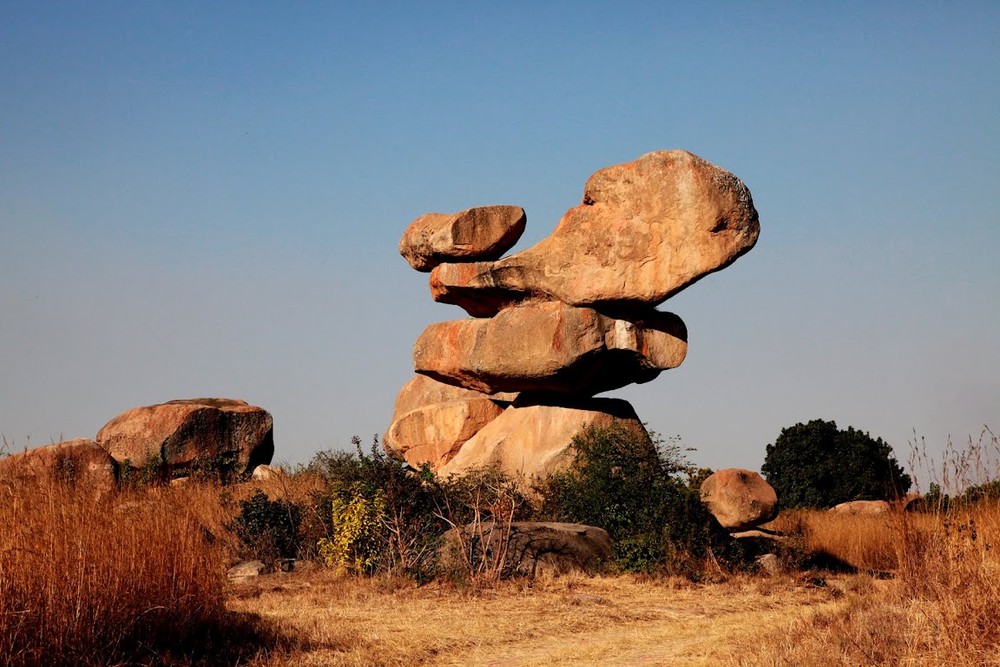 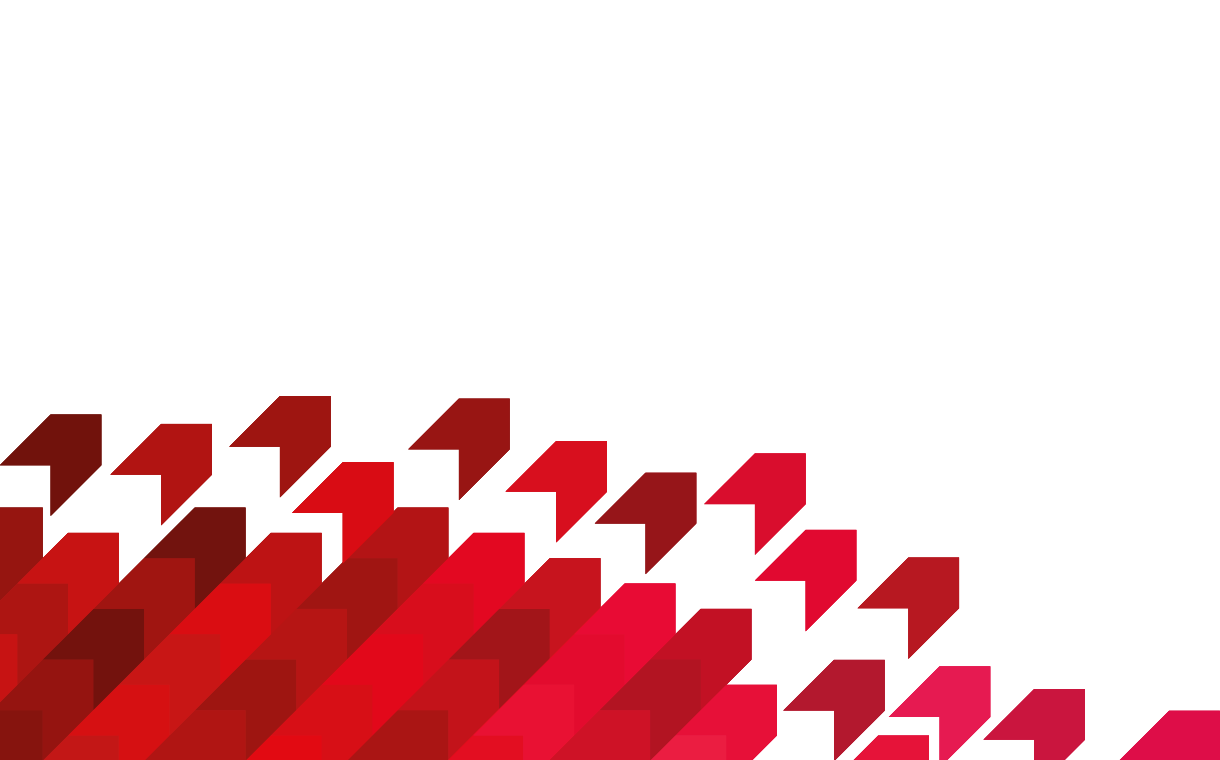 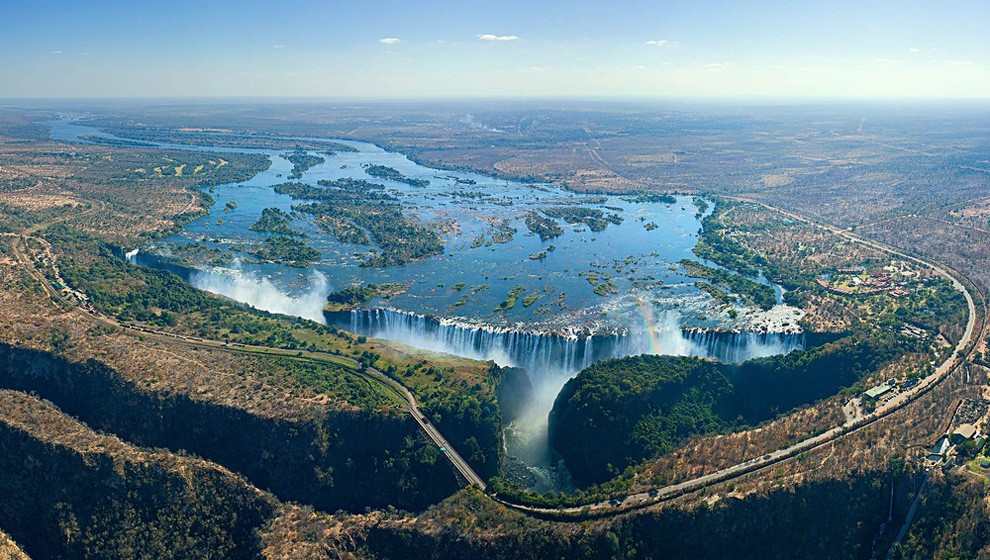 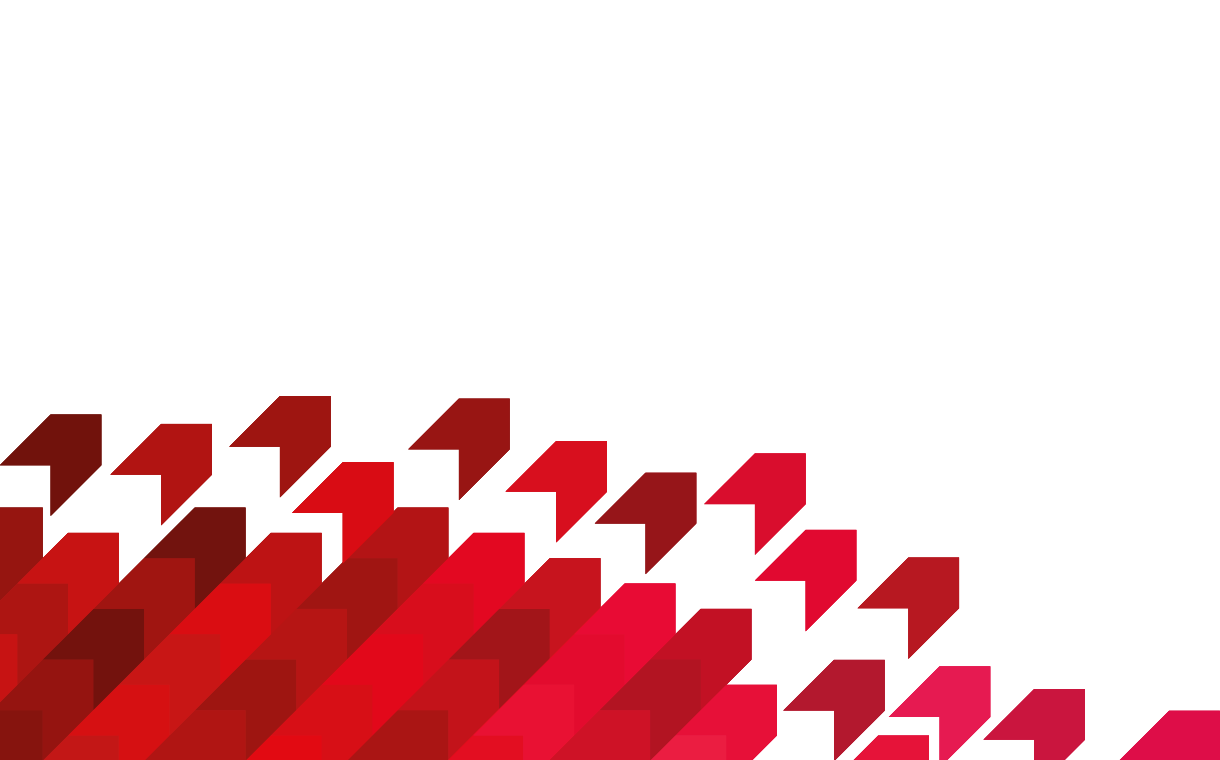 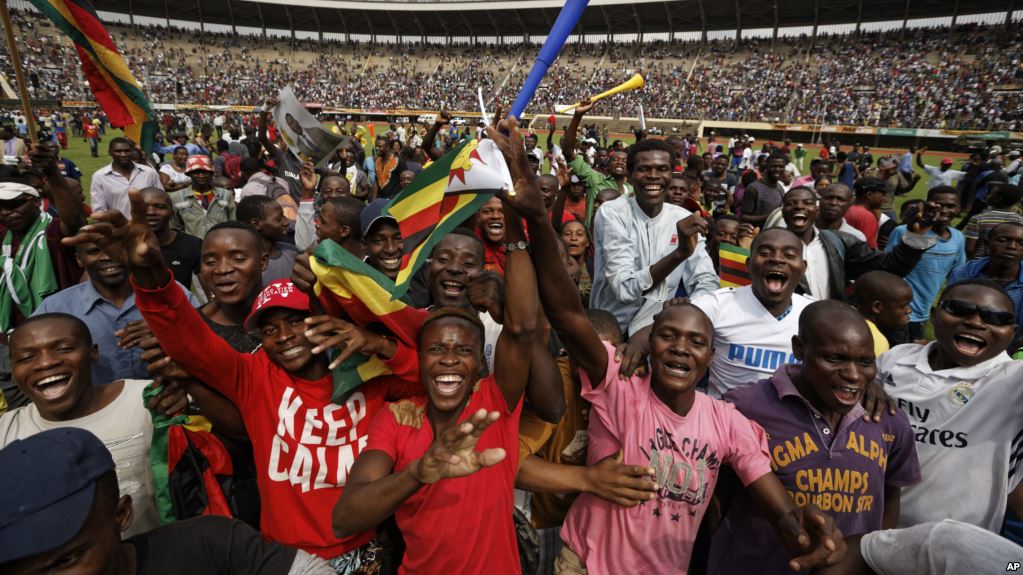 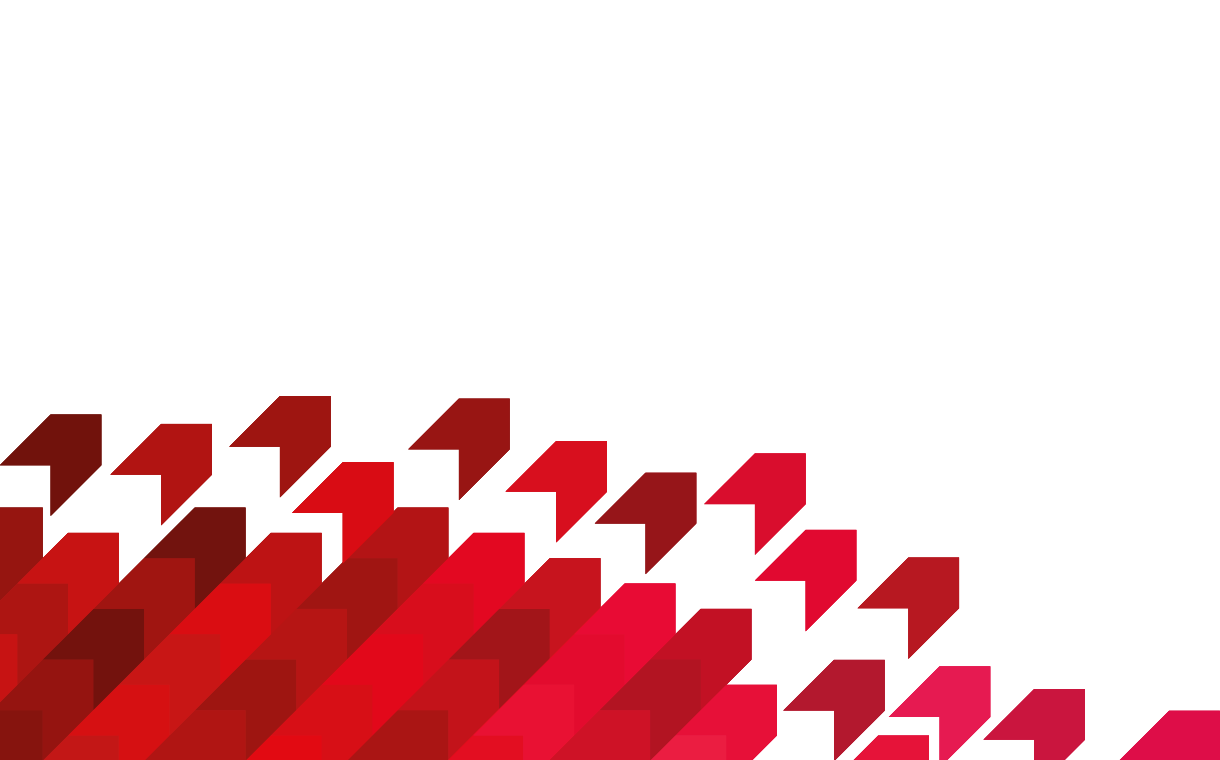 HIV Pharmaceutical Care in NZ
Dr Charon Lessing
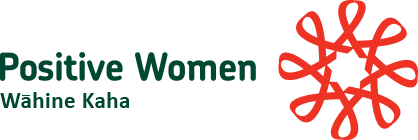 Study Advisory Group:
Funding:
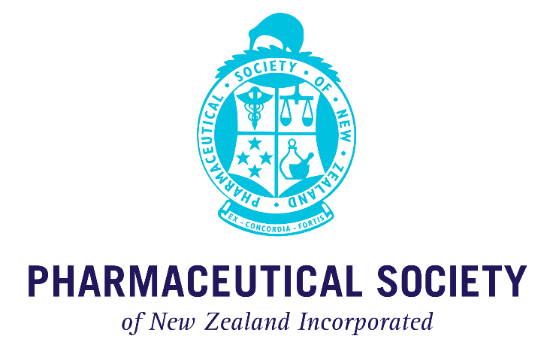 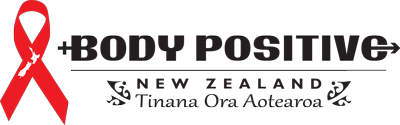 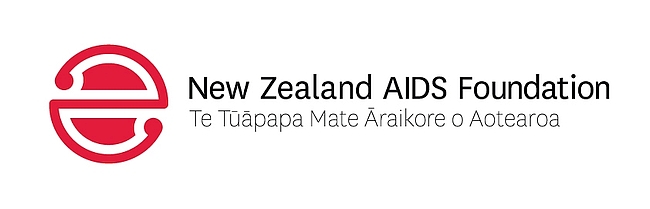 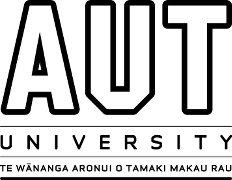 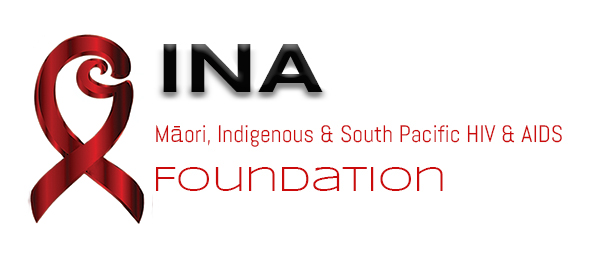 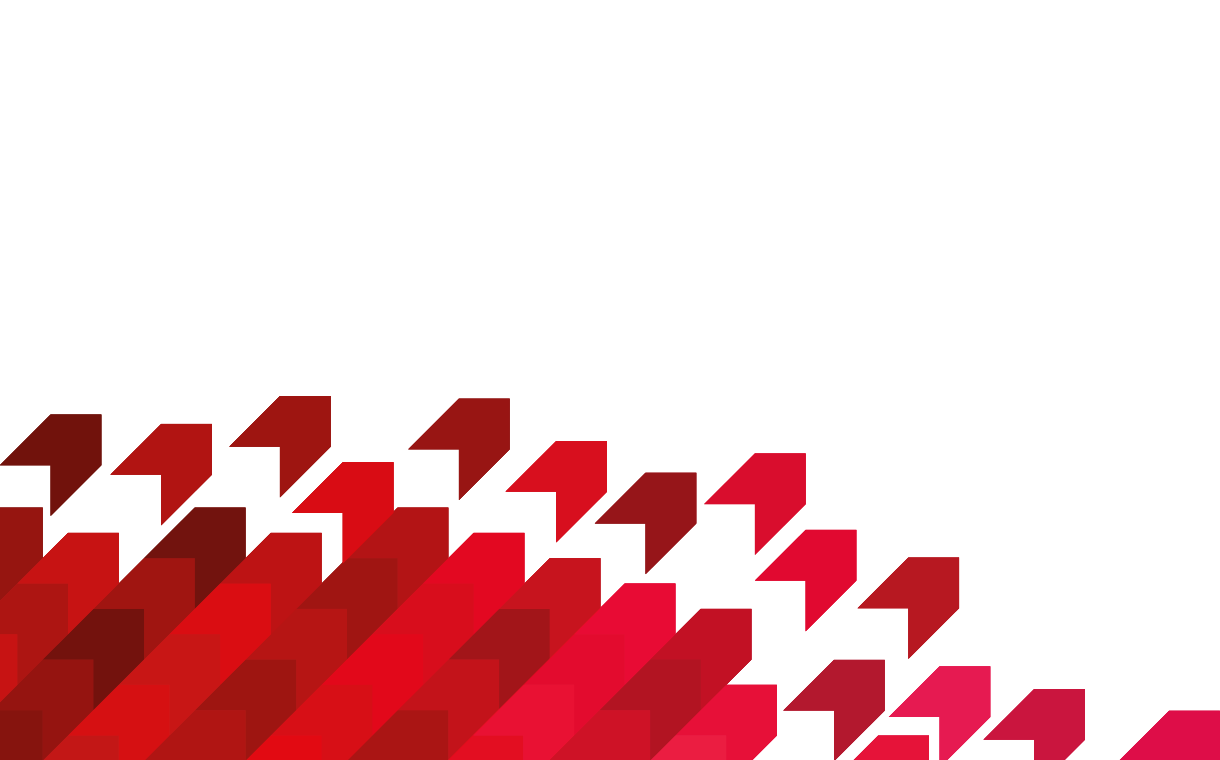 What is Pharmaceutical Care?
“… the attitudes, behaviours, commitments, concerns, ethics, functions, knowledge, responsibilities and skills of the pharmacist 
[..] with the goal of achieving definite therapeutic outcomes toward patient health and quality of life.”
Hepler, CD, Strand LM. Am J. Hosp Pharm, 1990; 47: 533-543.
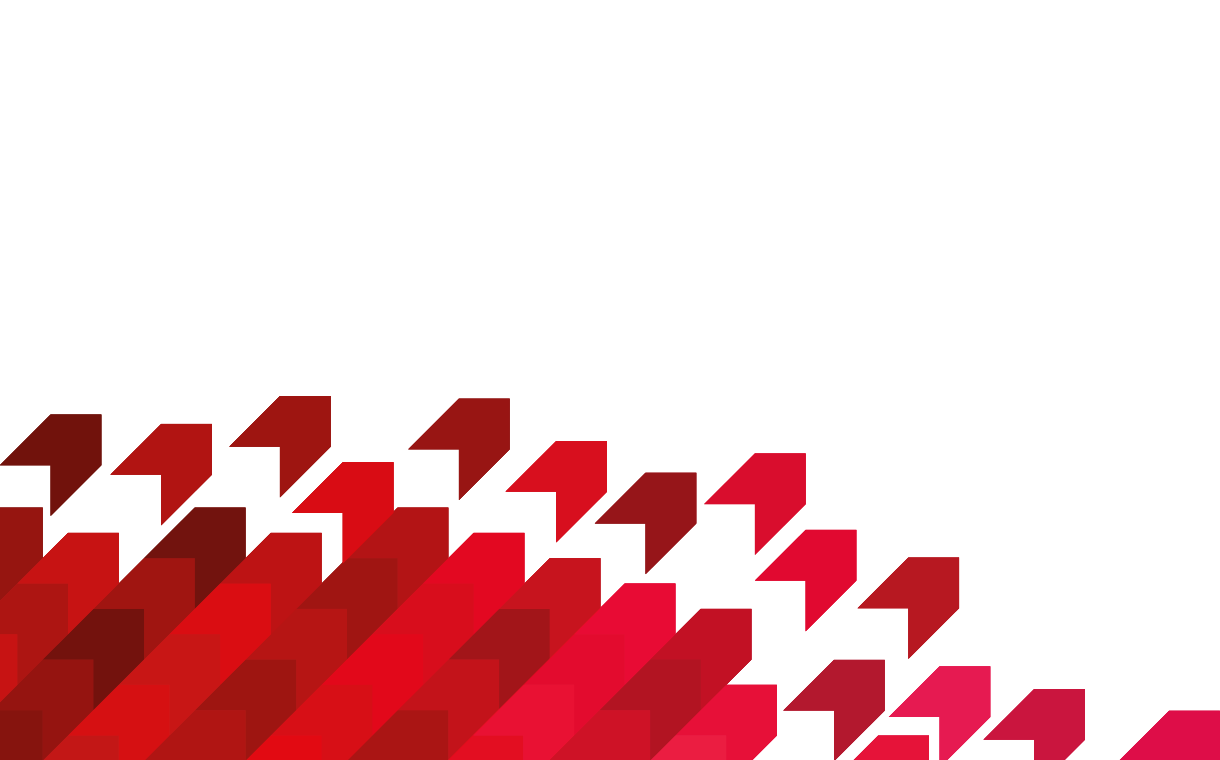 Why do this study?
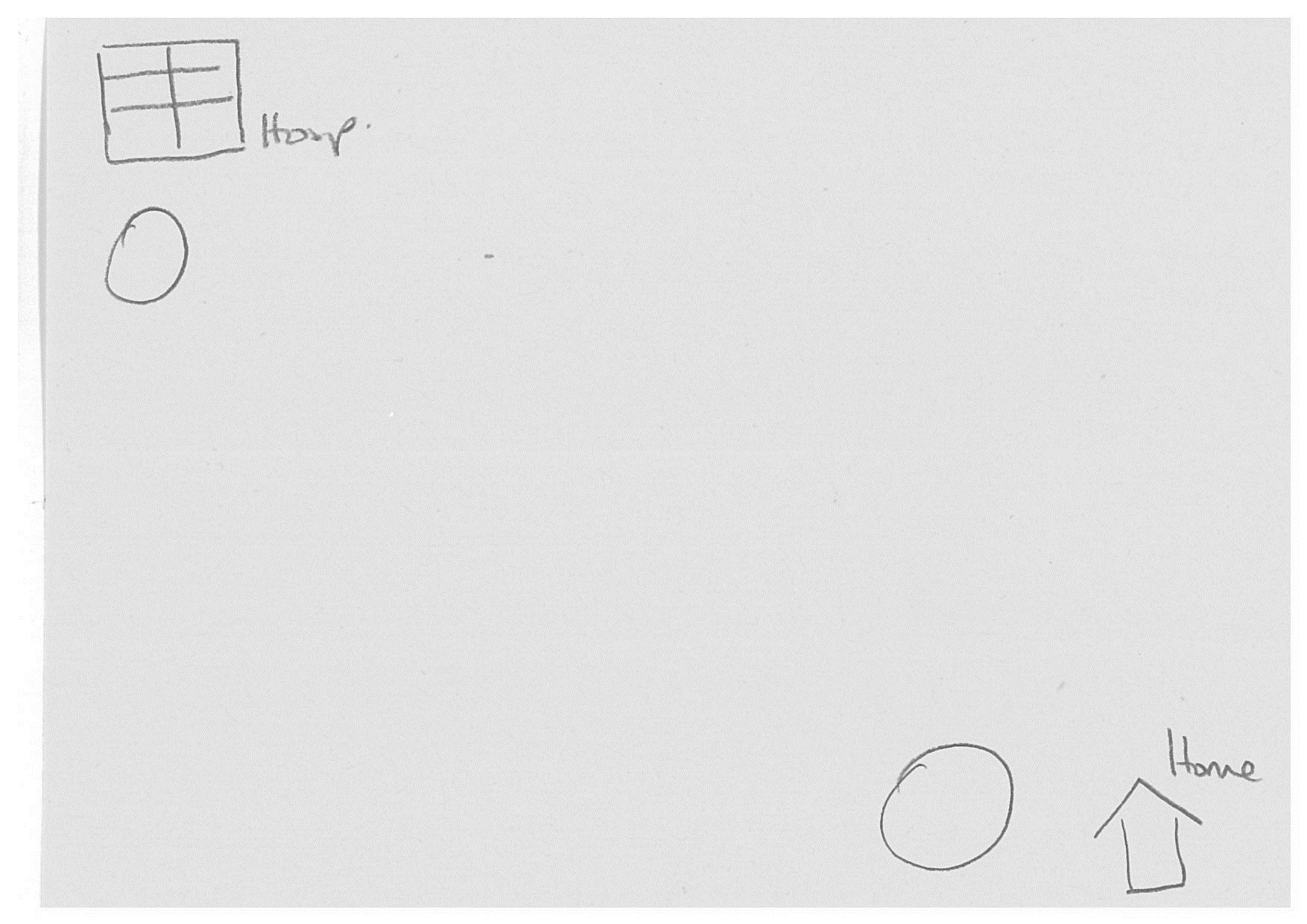 70% of +adults use one pharmacy only for HIV medicines
ave 6 ‘non-HIV meds’/year/person
most commonly use 3 pharmacies
range 1 to 20+
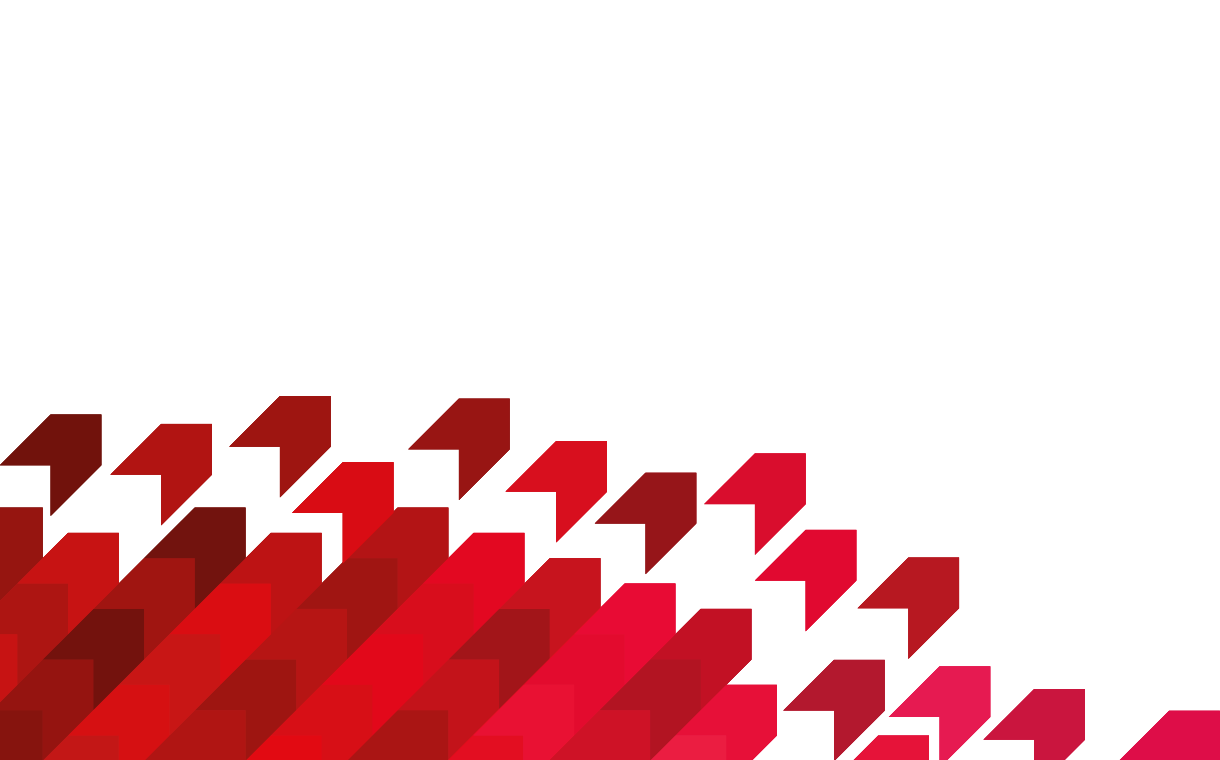 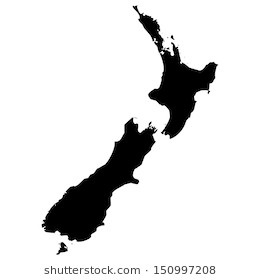 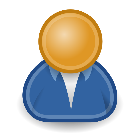 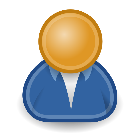 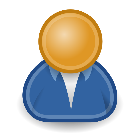 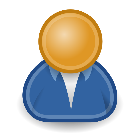 Why is this ?
14 women & 13 men
throughout Te Ika a Maui and Te Wai Pounamu
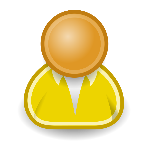 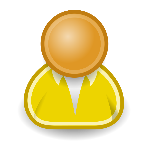 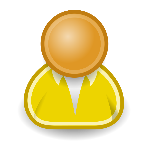 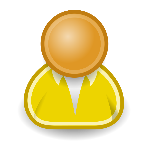 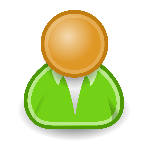 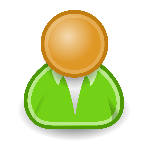 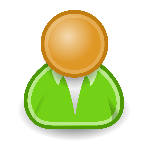 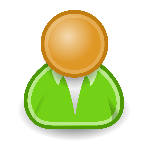 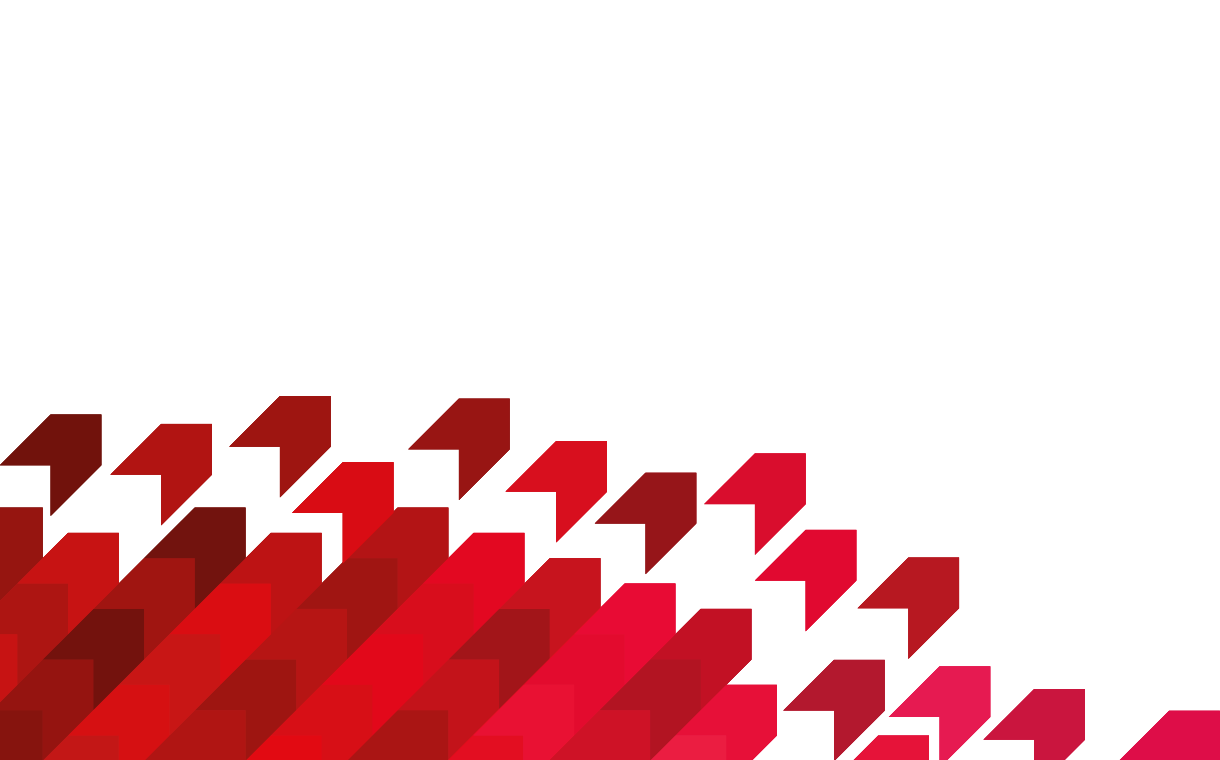 And? 
few have navigated to a different pharmacy
directed to first pharmacy
few are comfortable using a single pharmacy for all needs
for women - added dynamics of children and family life
for men - added assumption of being gay
preference for ‘transactional’ pharmacy
courier
variations in dispensing
proactive vs demand
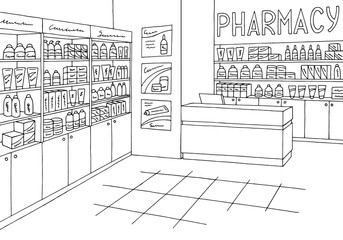 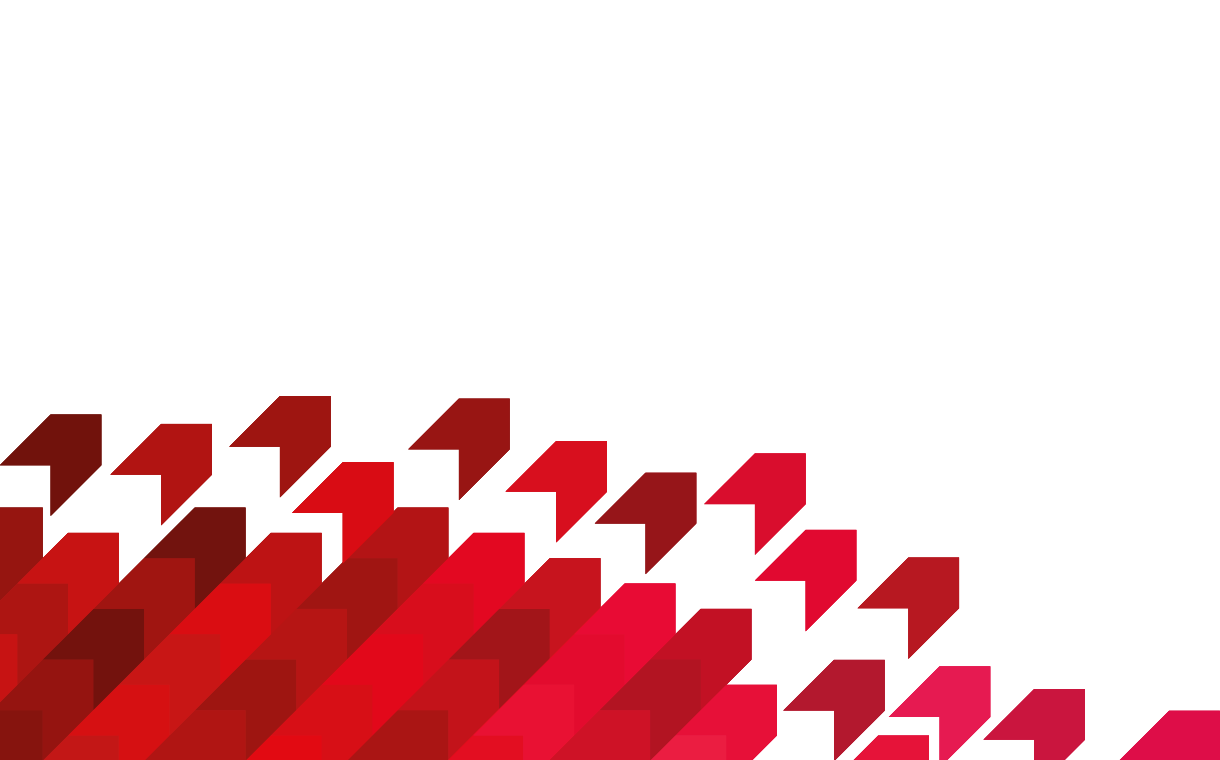 Potential ‘loss’
mismatch: a ‘family’ or ‘local’ pharmacy
transactional / professional

who is (the pharmacist) in the room?
developing a relationship
with the medicines
with the pharmacist
generally v. few negative experiences
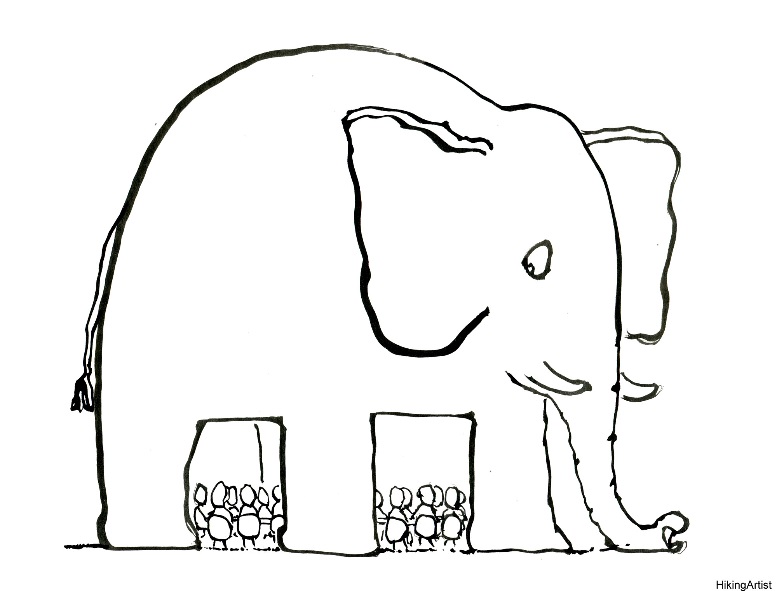 “because you don’t have to touch us”
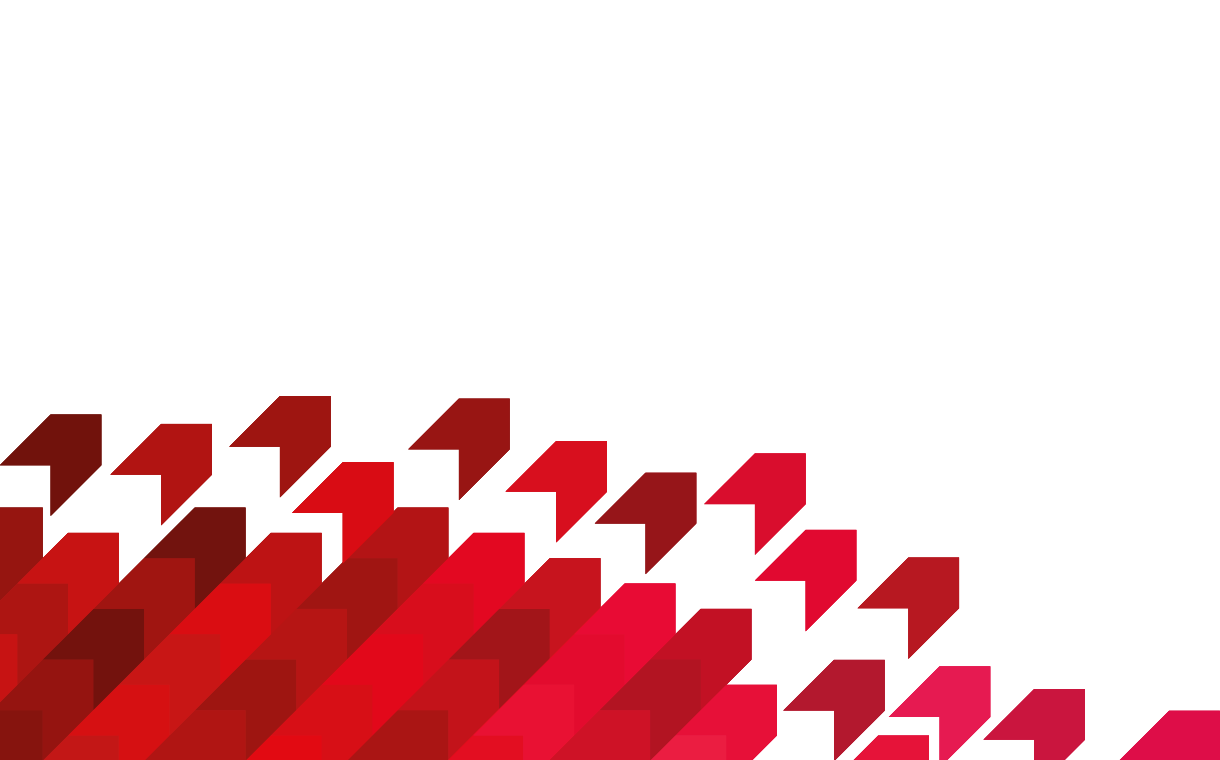 Potential ‘loss’
pharmacy databases not explicitly linked
20 per year - $$ implications
interaction checker – safety implications
alternative therapies
3 month supply (exemption)
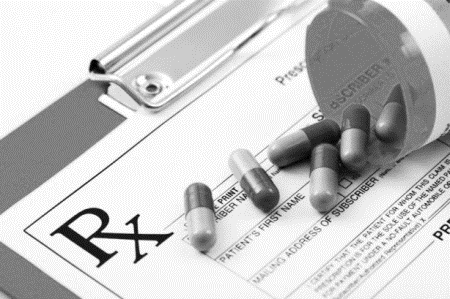 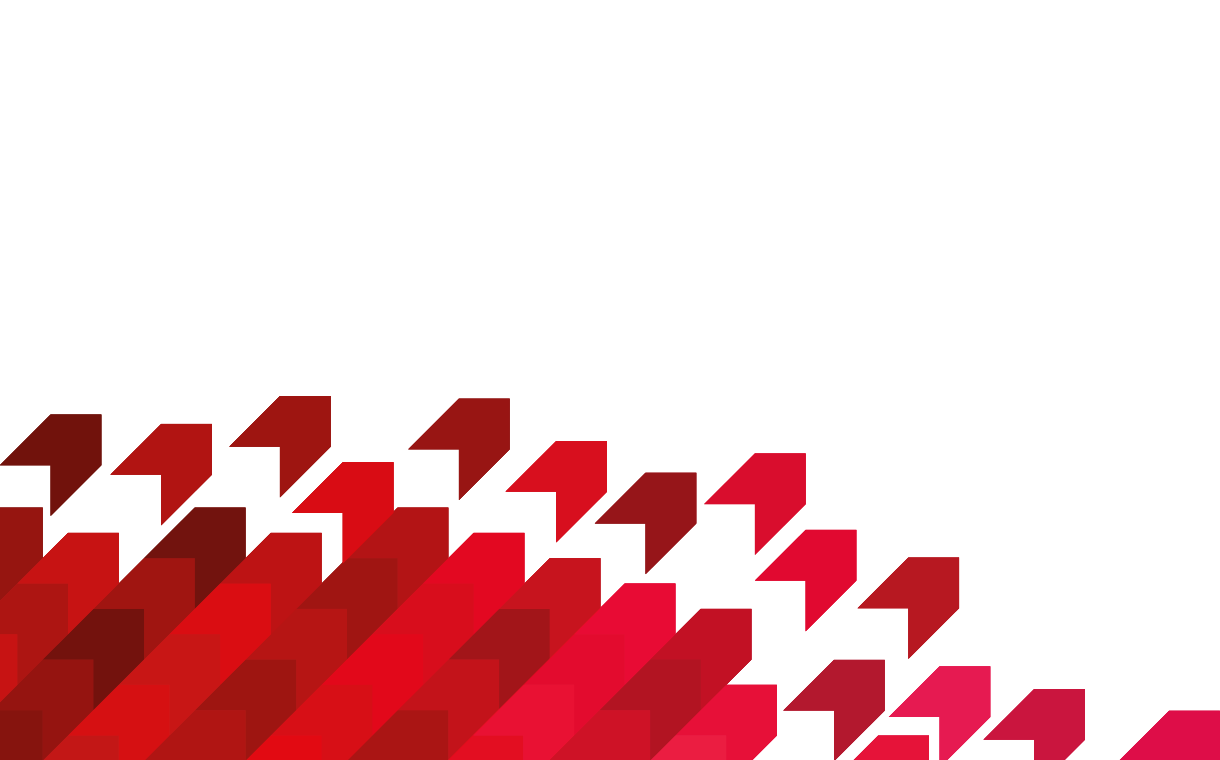 Broader Themes 
stigma comes in many forms
power imbalance
breaches of privacy
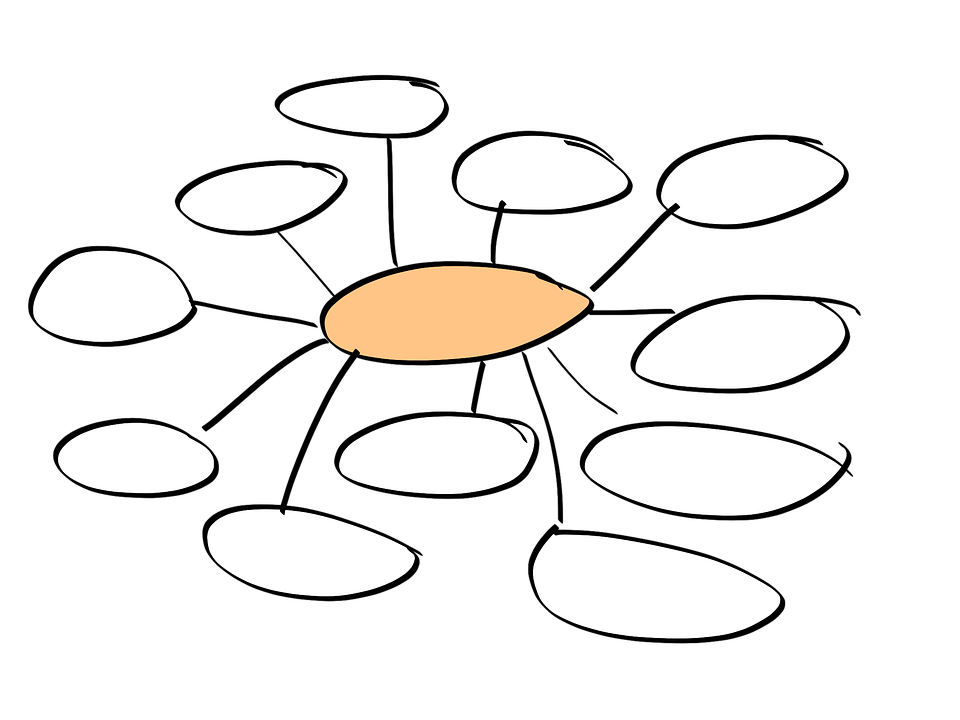 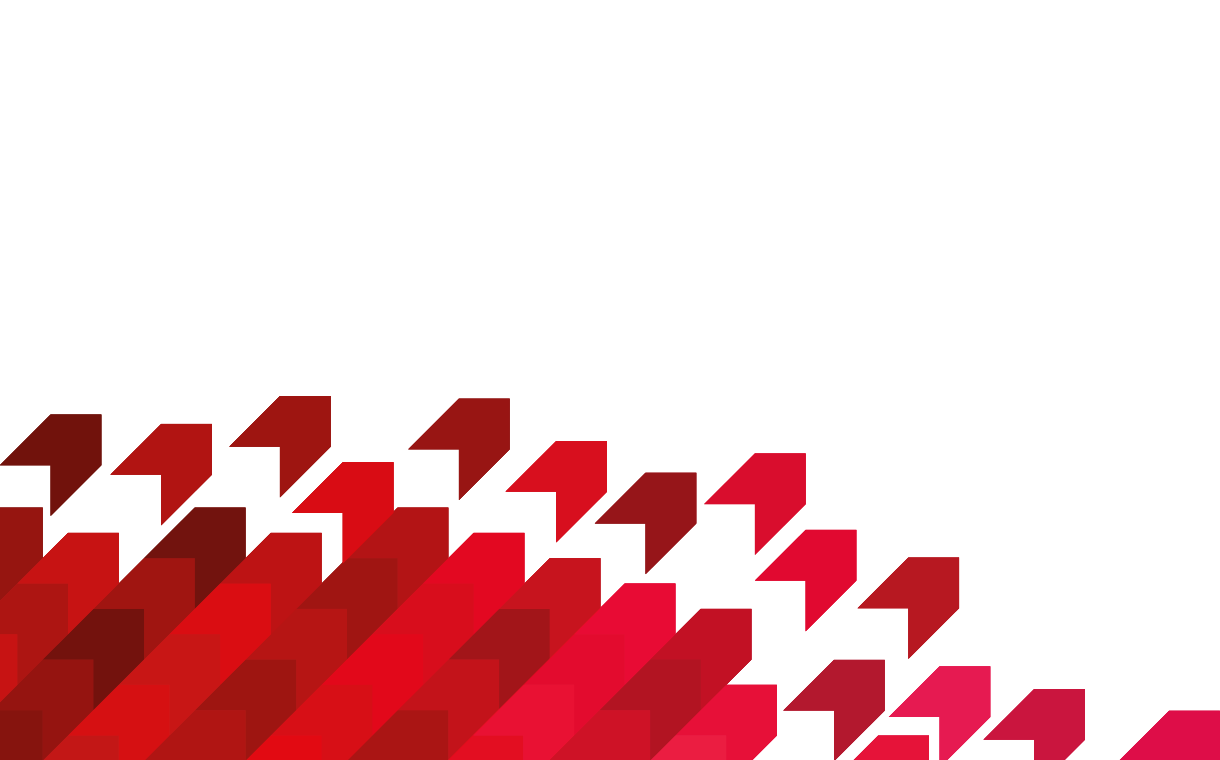 Way forward 
Korero with Study Advisory Group+
Feedback to pharmacy sector
certification? (informal/formal)

Implications for PrEP
Wider implications regarding culture/difference
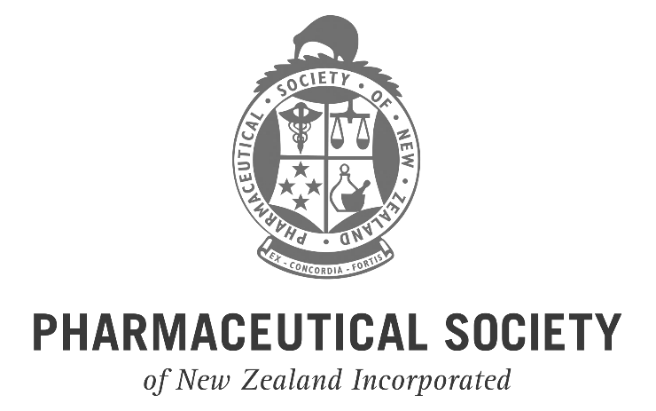 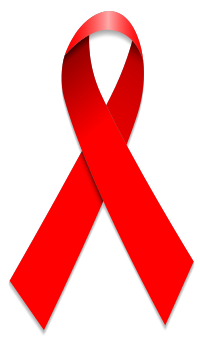 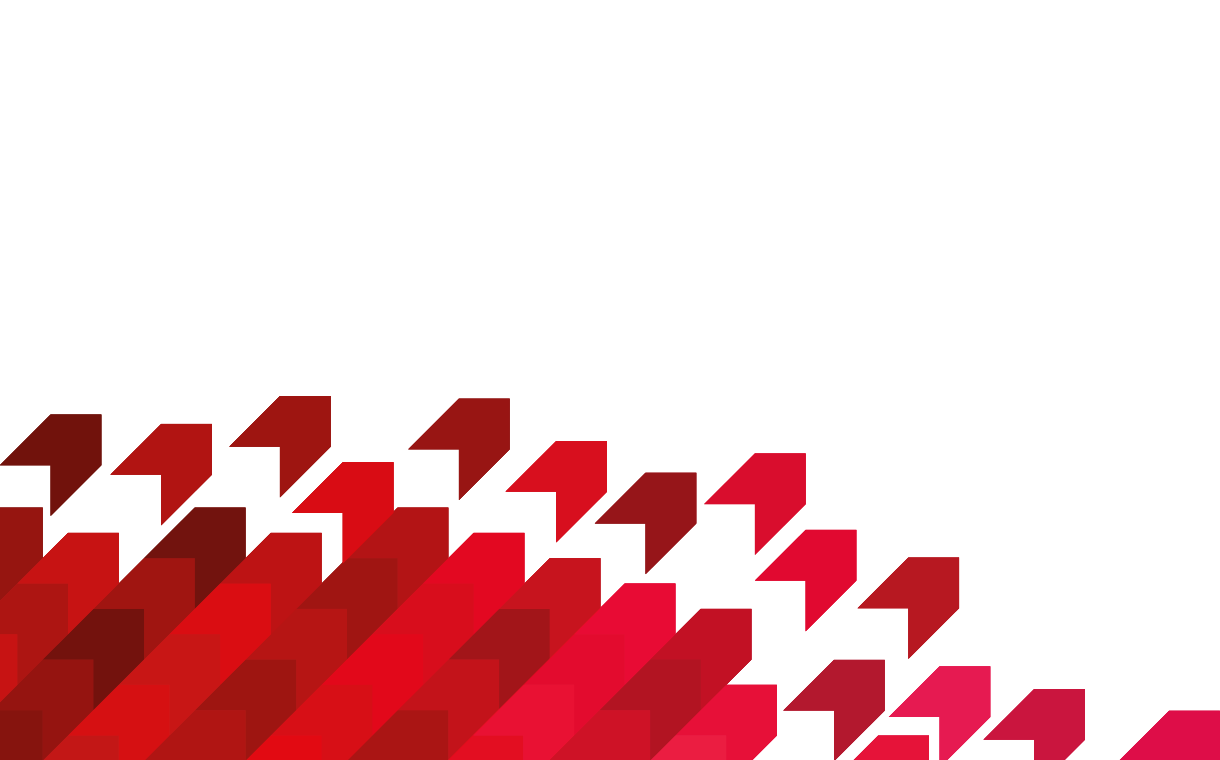